CBETA Production Magnets
BDT1 2103-2106
BD 2312-2331
QF 2592, 2593
October 23, 2018
Stephen Brooks, CBETA HMAC Meeting
1
73% complete
158 / 215 magnets (57 remaining)
October 23, 2018
Stephen Brooks, CBETA HMAC Meeting
2
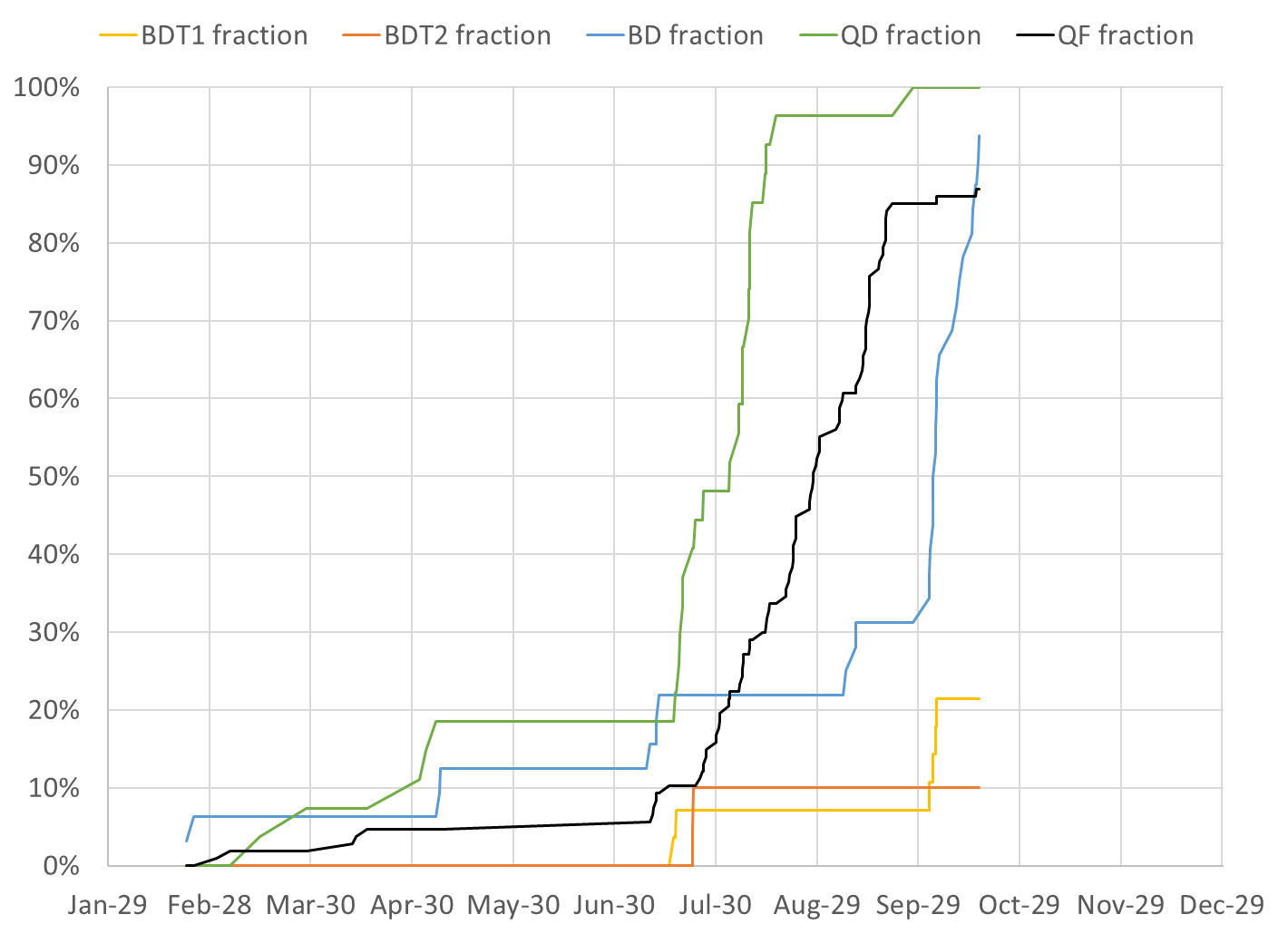 BDT1  6 / 28 magnets (22 remaining)
BDT2  2 / 20 magnets (18 remaining)
BD  30 / 32 magnets (2 remaining)
QD  27 / 27 magnets (0 remaining)
QF  92 / 107 magnets (15 remaining) 
QFH 1 / 1 magnet (0 remaining)
October 23, 2018
Stephen Brooks, CBETA HMAC Meeting
3
Projections
October 23, 2018
Stephen Brooks, CBETA HMAC Meeting
4
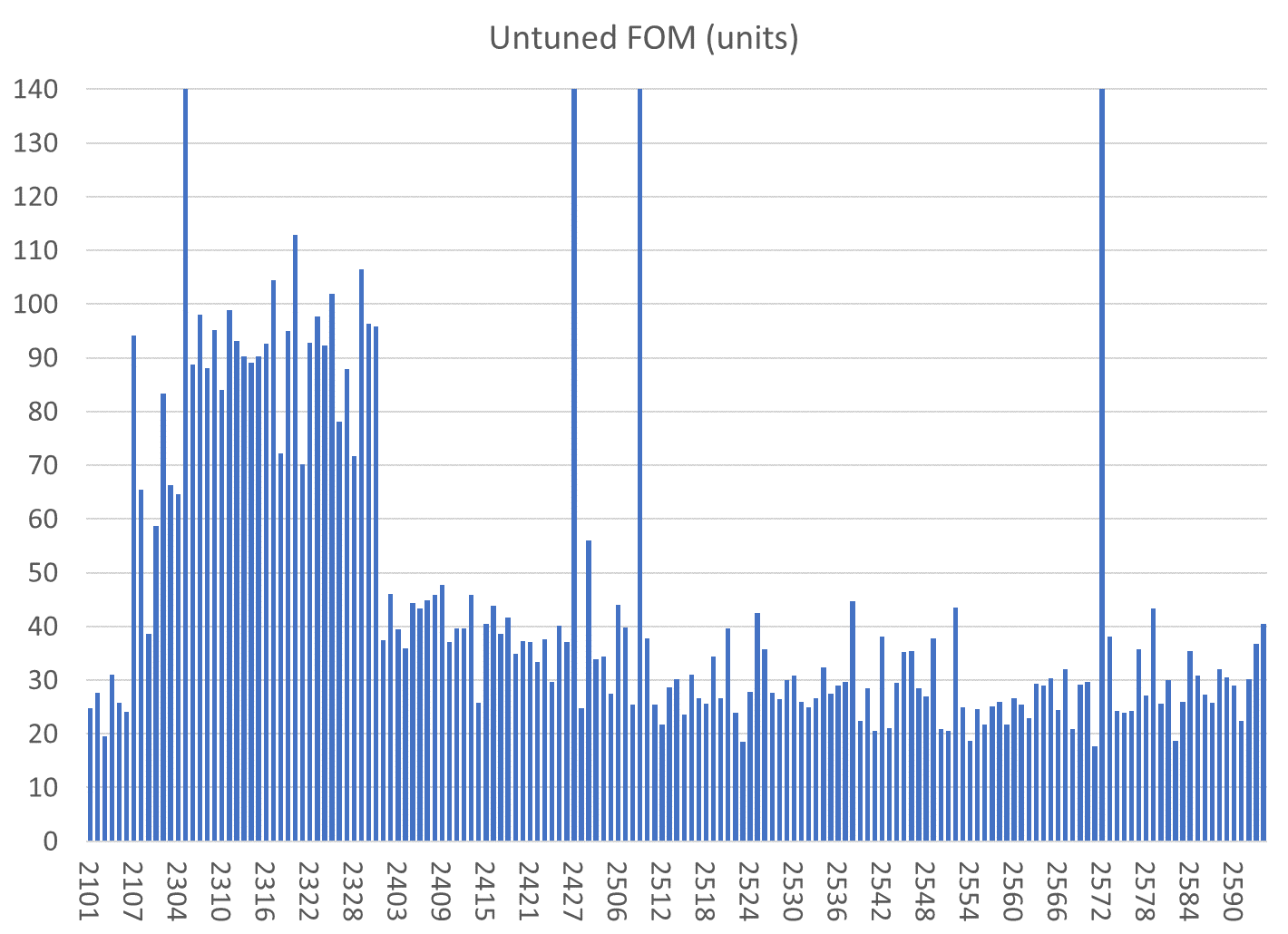 All magnets are shown
Reject
BDT1
BDT2
BD
QD
QF
Reject/com,bined with 2572
Reject/have replaced half
Reject/have replaced half
QFH
October 23, 2018
Stephen Brooks, CBETA HMAC Meeting
5
All magnets are shown
BDT1
BD
QD
QF
BDT2
QFH
Correcteed in aluminium
Reject/have replaced half
Reject
Reject/com,bined with 2572
Reject/have replaced half
October 23, 2018
Stephen Brooks, CBETA HMAC Meeting
6
Only tuned magnets shown (2 “rejects” also removed)
BDT1
BD
QD
QF
BDT2
QFH
October 23, 2018
Stephen Brooks, CBETA HMAC Meeting
7
Only tuned magnets shown (2 “rejects” also removed)
BDT1
BD
QD
QF
BDT2
QFH
October 23, 2018
Stephen Brooks, CBETA HMAC Meeting
8
Only tuned magnets shown (2 “rejects” also removed)
BDT1
BD
QD
QF
BDT2
QFH
October 23, 2018
Stephen Brooks, CBETA HMAC Meeting
9
Tuned Magnets Criteria
For full data see spreadsheets “initialmagnets” “finalmagnets”
Midplane error generally hardest to achieve
May go in and out of spec slightly (~0.5G) due to chiller cycle
Achieving all the above triggers “quick accept”
October 23, 2018
Stephen Brooks, CBETA HMAC Meeting
10
Status
Reduced coil rate last 2 weeks
Coil #76 electronics problem, out of service
Difficult to fix, John C. now on vacation
Will run with just the coil #71 and extended hours
Glue failures on QF 2560, 2565, 2570
Re-epoxyed by George M.
Immediately acceptable after repair! (re-survey)
Only ~0.5 units change in multipoles
October 23, 2018
Stephen Brooks, CBETA HMAC Meeting
11
Girders
All arc girders except the final FB GD4 (waiting for vacuum chamber) are done
Ran out of vacuum pipe support legs!
Next: transition girders that use BDT1 magnets
ZA GD1
ZA GD2
ZA GD3
ZM GD
ZB GD1
ZB GD2
ZB GD3
FA GD1 old
FA GD1 new
FA GD2
FA GD3
FA GD4
FB GD1
FB GD2
FB GD3
FB GD4
TB GD1
TB GD2
TB GD3
TB GD4
TB GD5
TB GD6
TA GD1
TA GD2
TA GD3
TA GD4
TA GD5
TA GD6
Not started
U/C Chamber only
Under construction
Complete at BNL
Delivered to Cornell
In crates
October 23, 2018
Stephen Brooks, CBETA HMAC Meeting
12